Agenda
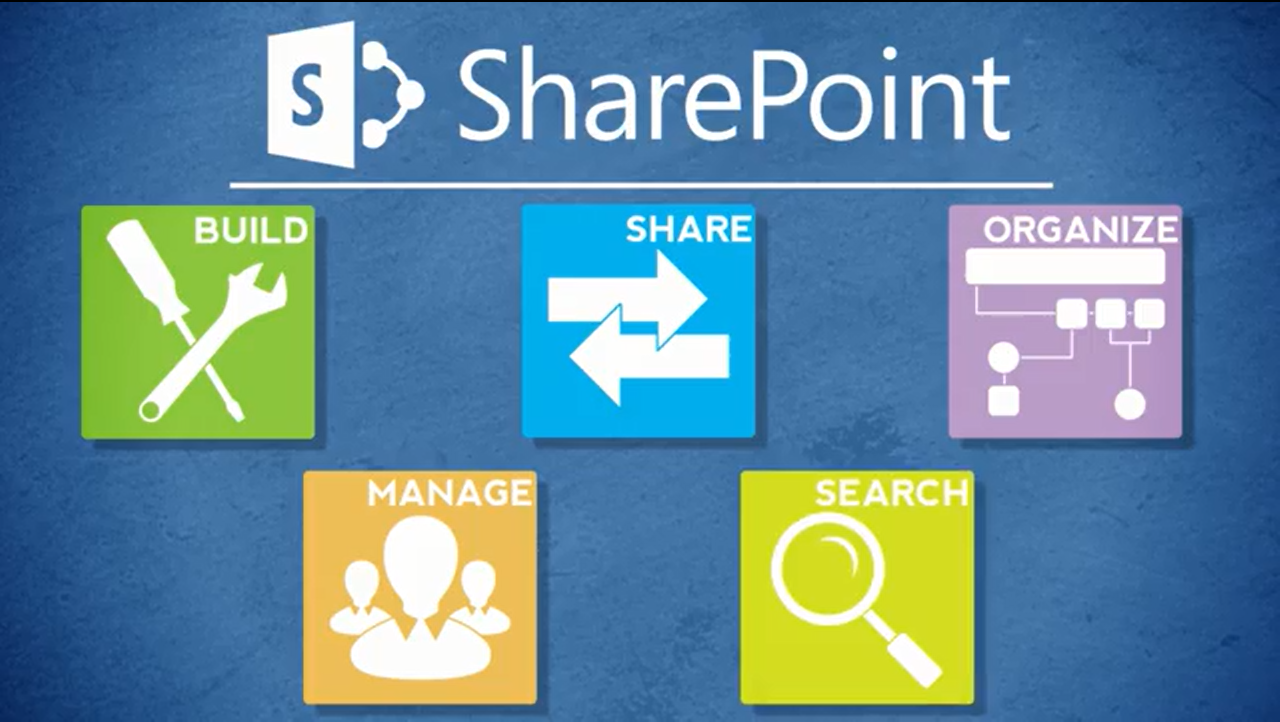 SharePoint Changes 
Items & Lists 
Files & Libraries
SharePoint & Office
Help
Wrap Up
Overview
What is SharePoint?
NCDOT Websites
Roles 
Search
SharePoint Interface
163
SharePoint Help on Inside NCDOT
Link is below the Site Map and in the footer on every page
Currently goes to Help on Connect NCDOT
164
SharePoint Help on Connect NCDOT
Link will be available on the standard Help page 
URL = https://connect.ncdot.gov/help/SharePoint-Training/
165
Demo of SharePoint Help
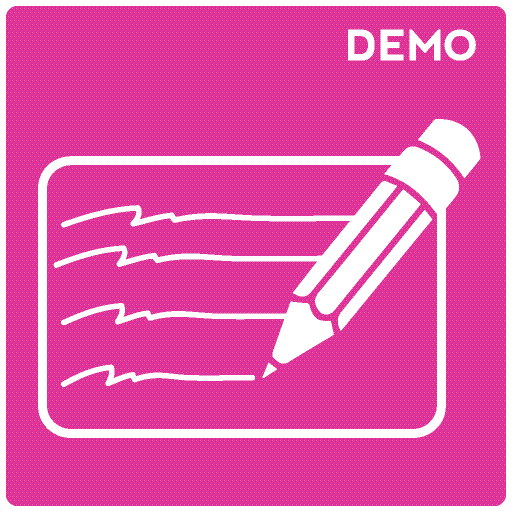 166
SharePoint Help: Browse by Role
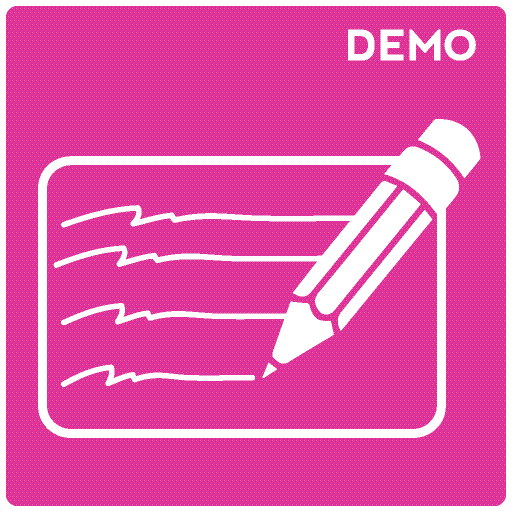 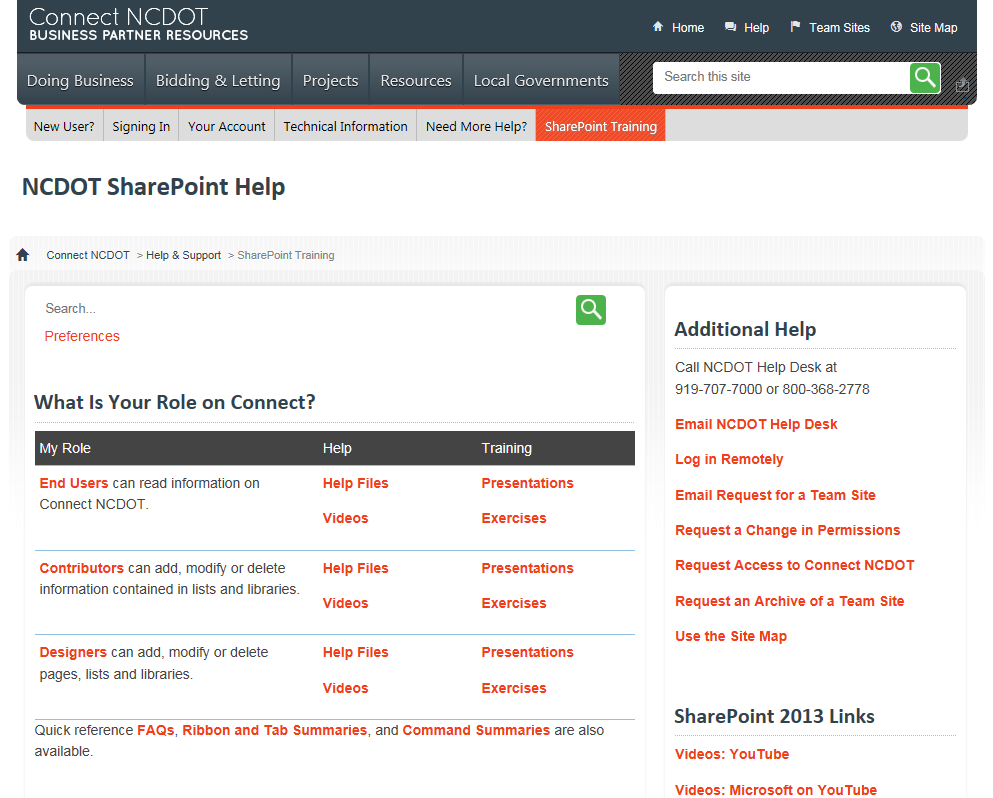 167
SharePoint Help: Browse by Role
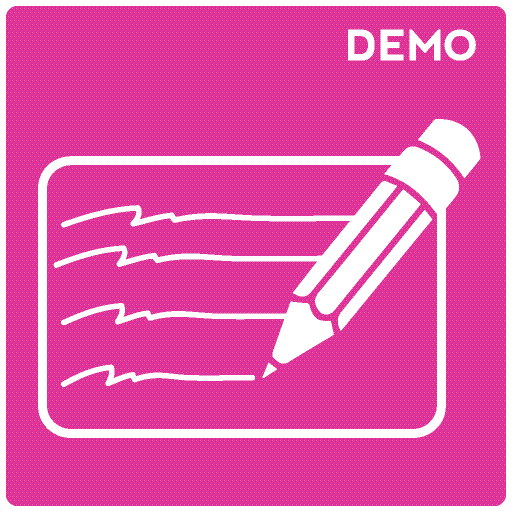 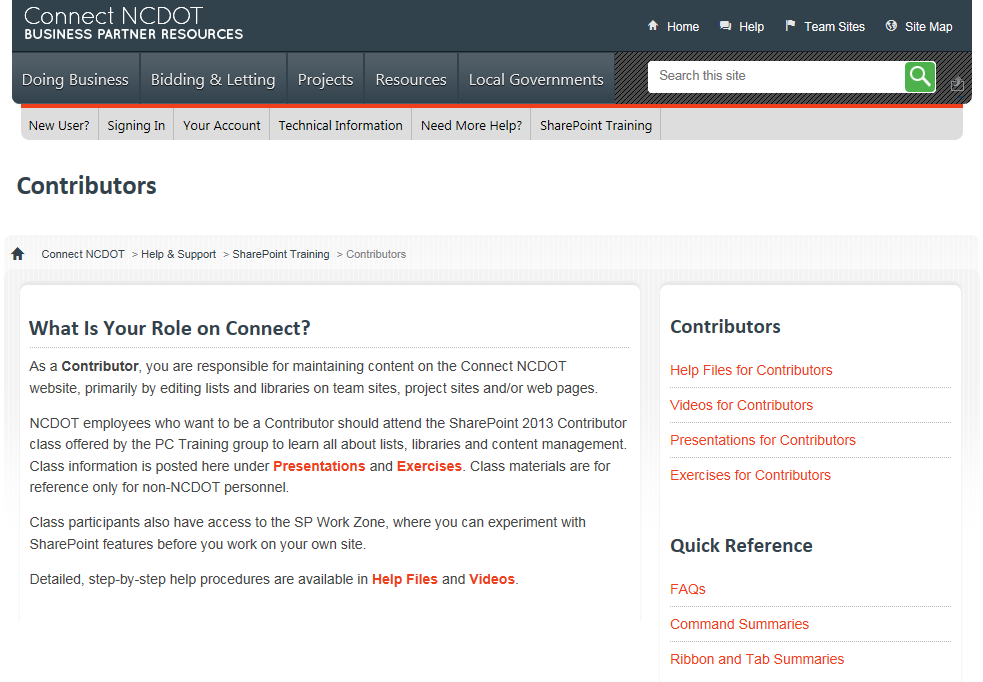 168
SharePoint Help: Materials
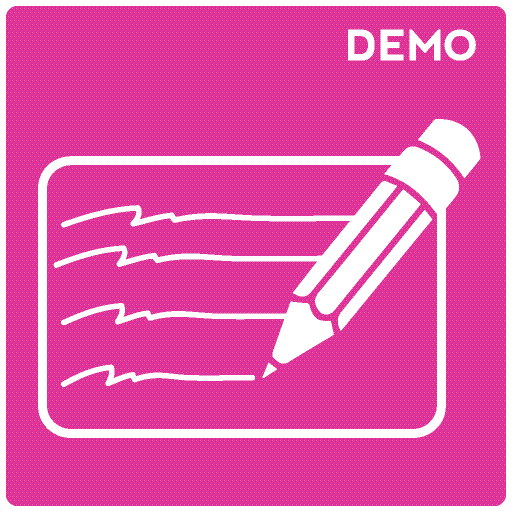 By Role
Help files
Help videos
Exercises
Presentations
Quick Reference
FAQs
Ribbon and Tab Summaries
Command Summaries
169
Sample Help File
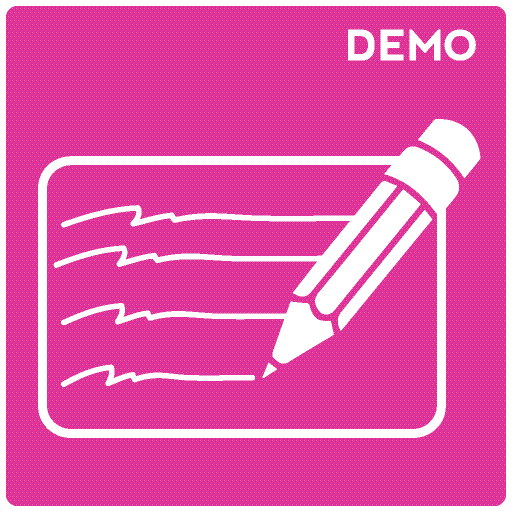 Step-by-step instructions with screenshots
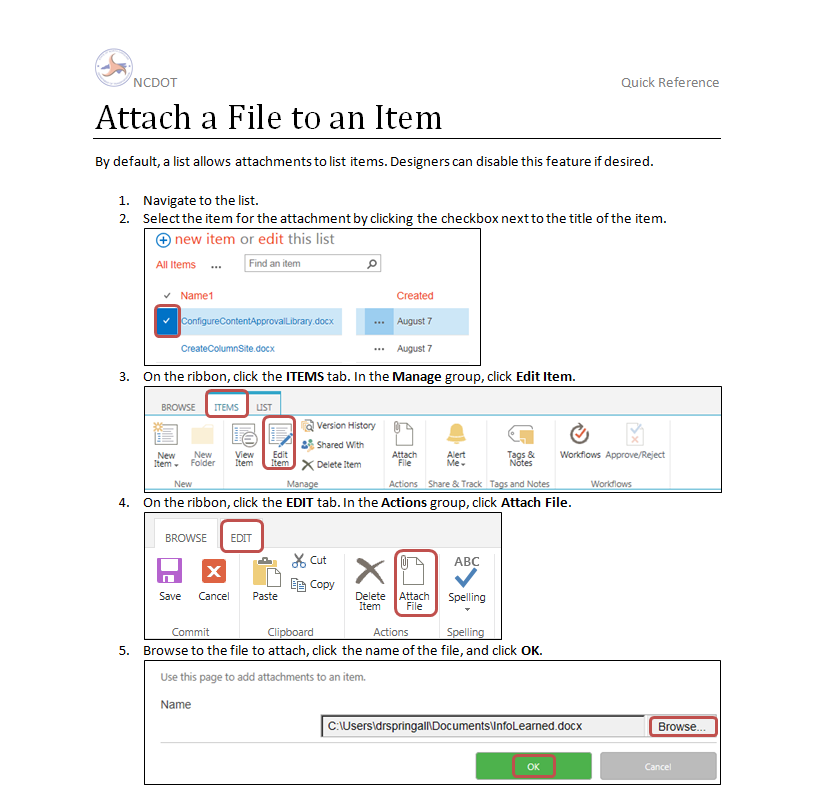 170
Sample Help Video
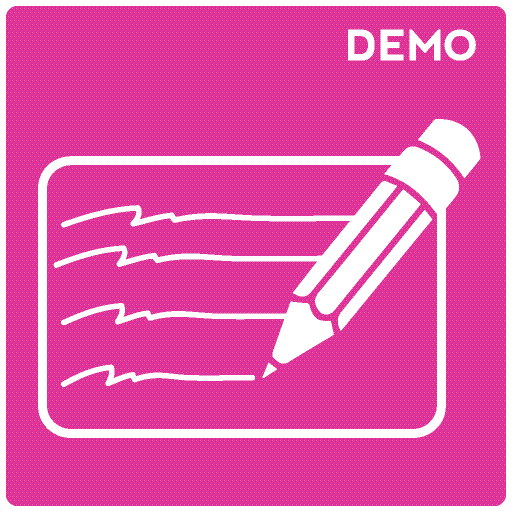 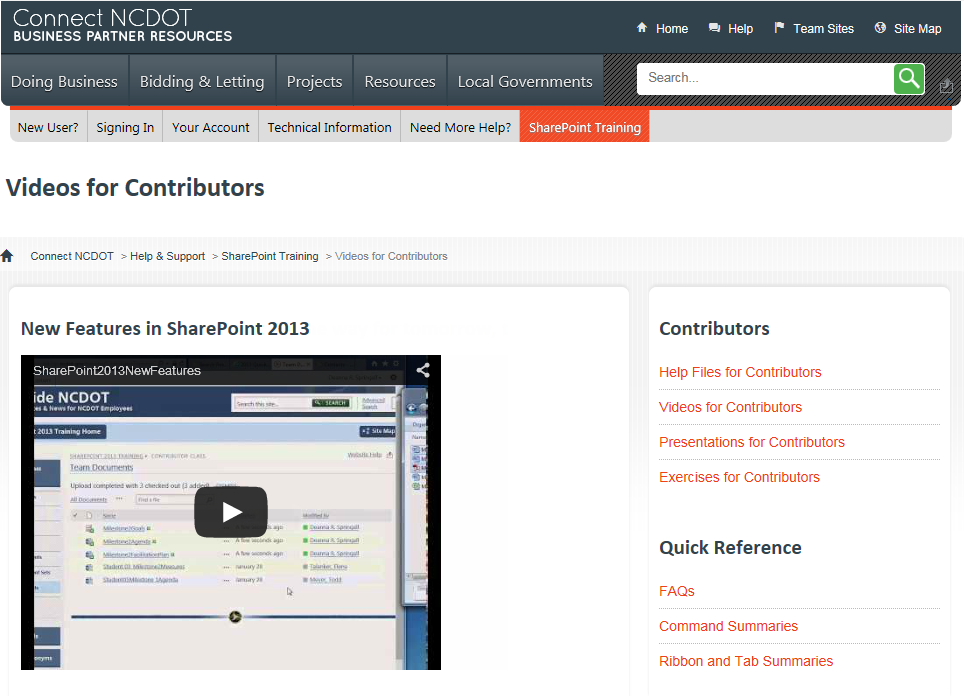 171
Sample Training Exercise
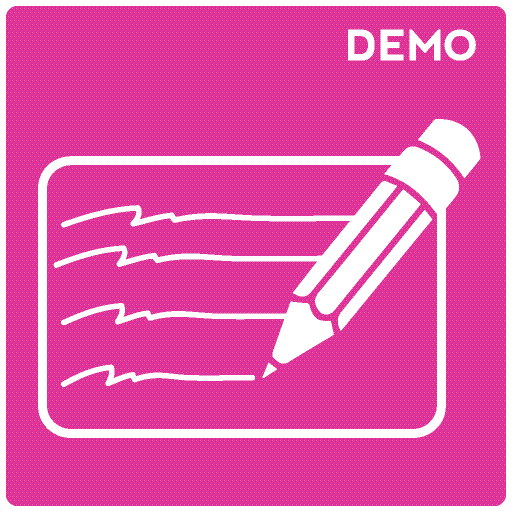 Step-by-step instructions for lab exercises
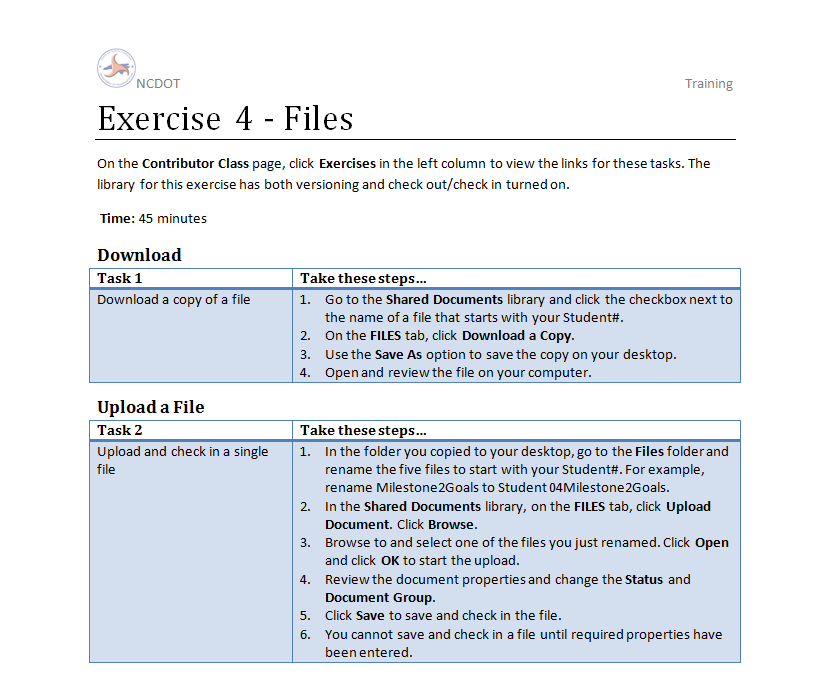 172
Sample Training Presentation
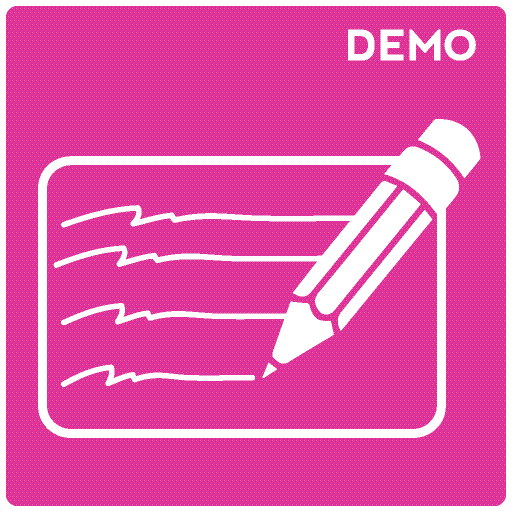 Lecture content for class
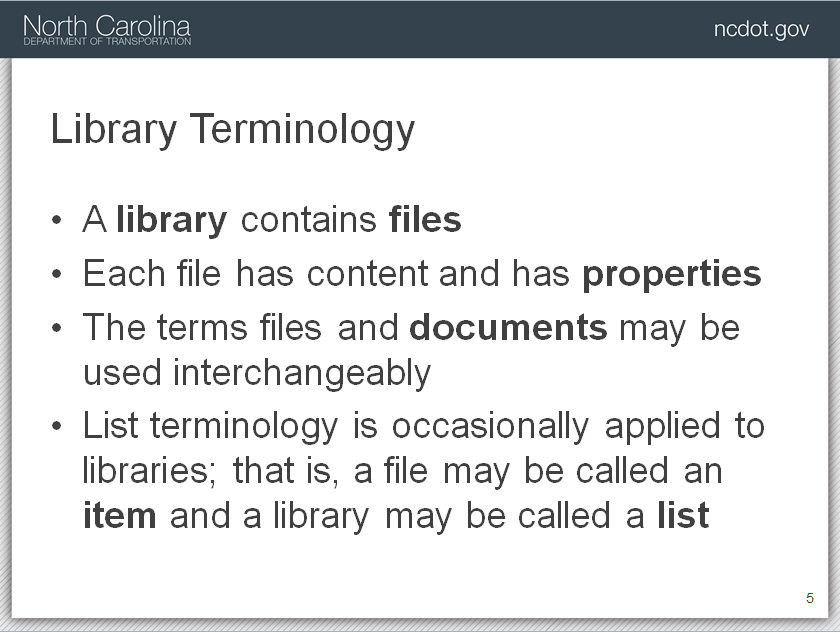 173
Sample FAQ
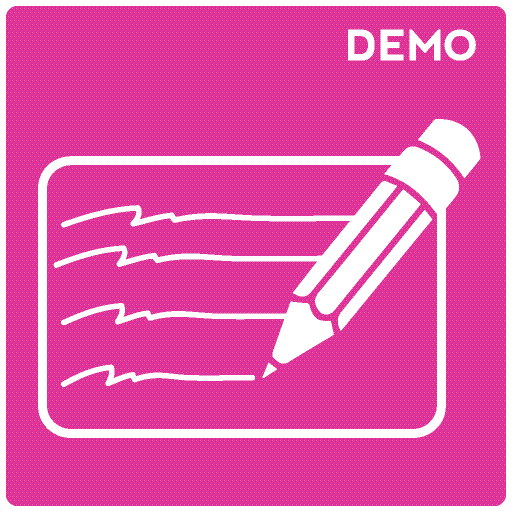 Common questions and troubleshooting tips
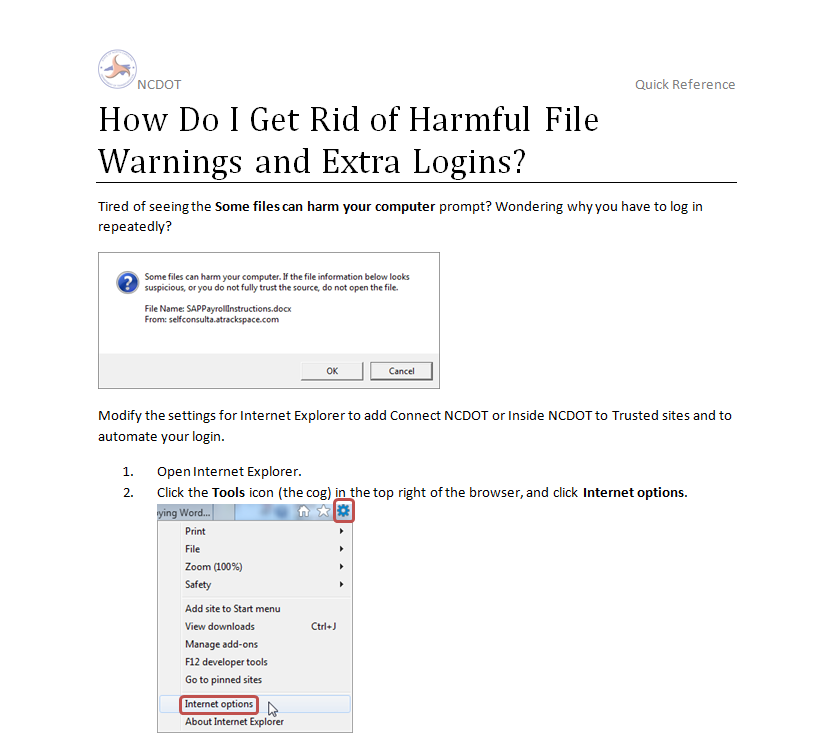 174
Sample Ribbon and Tab Summary
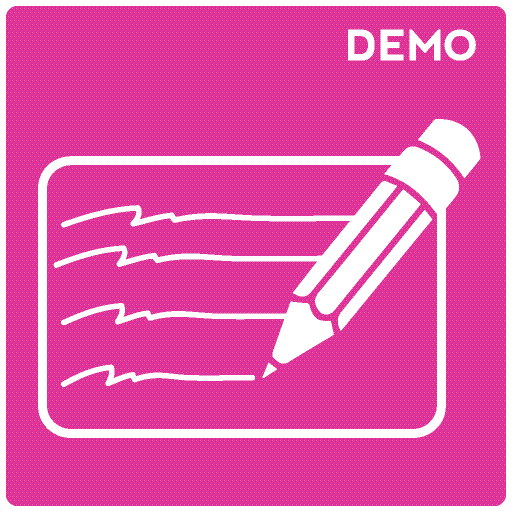 Quick reference for tabs and ribbons
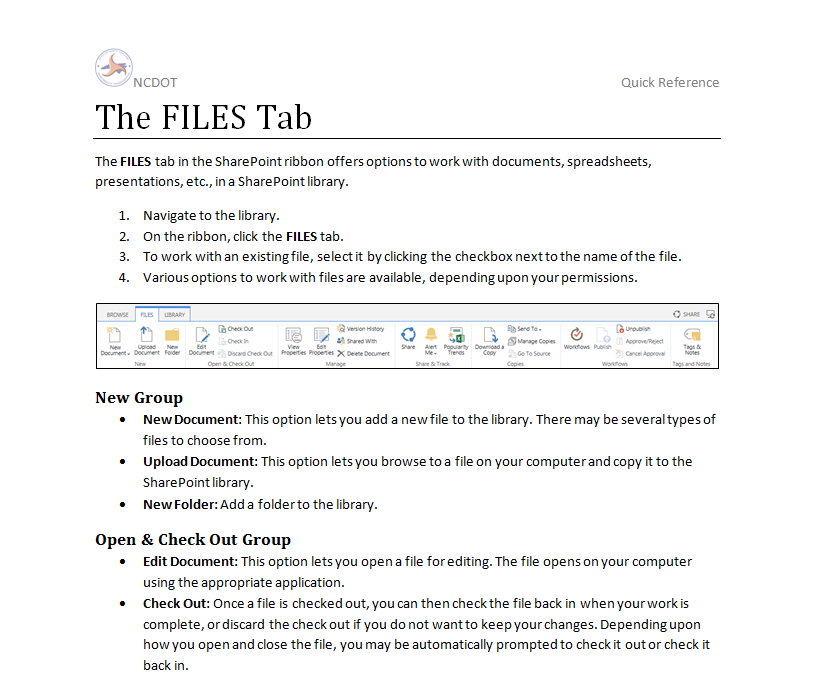 175
Sample Command Summary
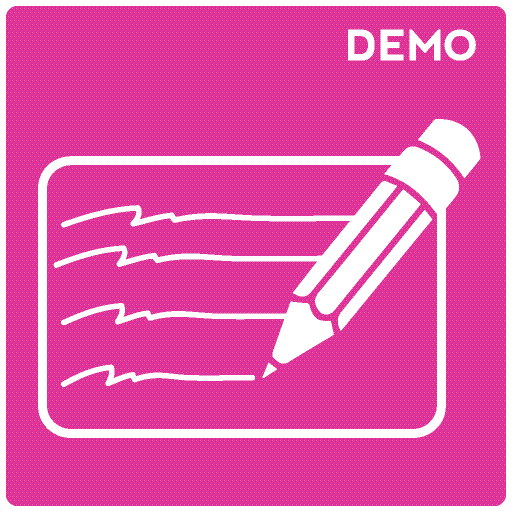 Quick command reference – a very condensed version of the Help File
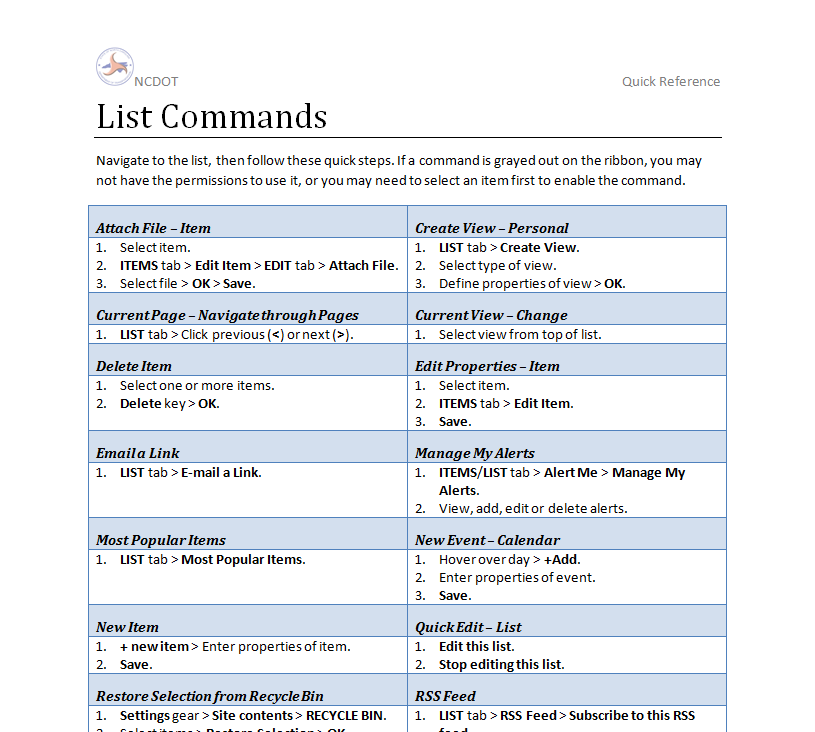 176